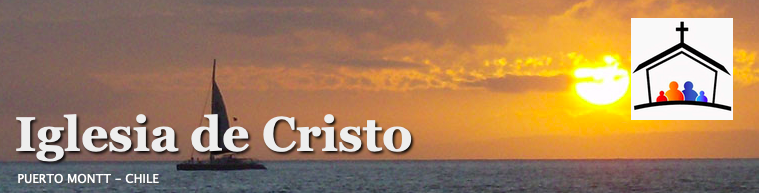 ¿Qué Significa la Confesión de Pedro a Jesús?
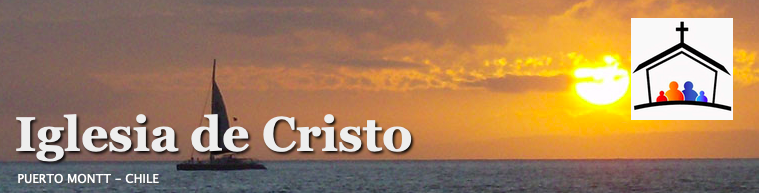 2
24-10-21
PRIMERO:
La Confesión de Pedro se encuentra en 3 textos bíblicos: 
Mateo 16: 13-20
Marcos 8:  27-30
Lucas 9 :   18-21
La Confesión de Pedro
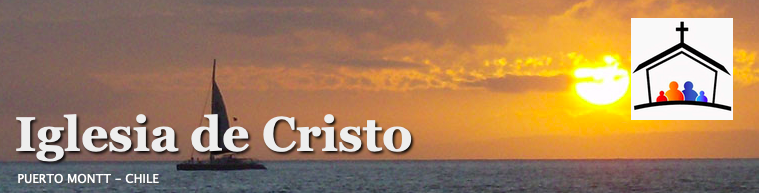 24-10-21
3
La Confesión de Pedro
Mateo 16:13-20 

'Viniendo Jesús a la región de Cesarea de Filipo, preguntó a sus discípulos, diciendo: ¿Quién dicen los hombres que es el Hijo del Hombre? Ellos dijeron: Unos, Juan el Bautista; otros, Elías; y otros, Jeremías, o alguno de los profetas. Él les dijo: Y vosotros, ¿quién decís que soy yo? Respondiendo Simón Pedro, dijo: Tú eres el Cristo, el Hijo del Dios viviente. Entonces le respondió Jesús: Bienaventurado eres, Simón, hijo de Jonás, porque no te lo reveló carne ni sangre, sino mi Padre que está en los cielos. Y yo también te digo, que tú eres Pedro, y sobre esta roca edificaré mi iglesia; y las puertas del Hades no prevalecerán contra ella. Y a ti te daré las llaves del reino de los cielos; y todo lo que atares en la tierra será atado en los cielos; y todo lo que desatares en la tierra será desatado en los cielos. Entonces mandó a sus discípulos que a nadie dijesen que él era Jesús el Cristo. '
S. Mateo 8:27-30 

'Salieron Jesús y sus discípulos por las aldeas de Cesarea de Filipo. Y en el camino preguntó a sus discípulos, diciéndoles: ¿Quién dicen los hombres que soy yo? Ellos respondieron: Unos, Juan el Bautista; otros, Elías; y otros, alguno de los profetas. Entonces él les dijo: Y vosotros, ¿quién decís que soy? Respondiendo Pedro, le dijo: Tú eres el Cristo. Pero él les mandó que no dijesen esto de él a ninguno. '
Lucas 9:18-20 

'Aconteció que mientras Jesús oraba aparte, estaban con él los discípulos; y les preguntó, diciendo: ¿Quién dice la gente que soy yo? Ellos respondieron: Unos, Juan el Bautista; otros, Elías; y otros, que algún profeta de los antiguos ha resucitado. Él les dijo: ¿Y vosotros, quién decís que soy? Entonces respondiendo Pedro, dijo: El Cristo de Dios. '
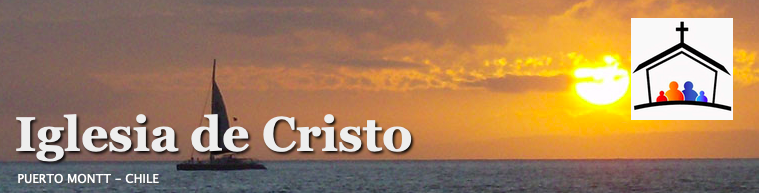 24-10-21
4
La Confesión de Pedro
Mateo 16:13-20 

'Viniendo Jesús a la región de Cesarea de Filipo, preguntó a sus discípulos, diciendo: ¿Quién dicen los hombres que es el Hijo del Hombre? Ellos dijeron: Unos, Juan el Bautista; otros, Elías; y otros, Jeremías, o alguno de los profetas. Él les dijo: Y vosotros, ¿quién decís que soy yo? Respondiendo Simón Pedro, dijo: Tú eres el Cristo, el Hijo del Dios viviente. Entonces le respondió Jesús: Bienaventurado eres, Simón, hijo de Jonás, porque no te lo reveló carne ni sangre, sino mi Padre que está en los cielos. Y yo también te digo, que tú eres Pedro, y sobre esta roca edificaré mi iglesia; y las puertas del Hades no prevalecerán contra ella. Y a ti te daré las llaves del reino de los cielos; y todo lo que atares en la tierra será atado en los cielos; y todo lo que desatares en la tierra será desatado en los cielos. Entonces mandó a sus discípulos que a nadie dijesen que él era Jesús el Cristo. '
S. Mateo 8:27-30 

'Salieron Jesús y sus discípulos por las aldeas de Cesarea de Filipo. Y en el camino preguntó a sus discípulos, diciéndoles: ¿Quién dicen los hombres que soy yo? Ellos respondieron: Unos, Juan el Bautista; otros, Elías; y otros, alguno de los profetas. Entonces él les dijo: Y vosotros, ¿quién decís que soy? Respondiendo Pedro, le dijo: Tú eres el Cristo. Pero él les mandó que no dijesen esto de él a ninguno. '
Lucas 9:18-20 

'Aconteció que mientras Jesús oraba aparte, estaban con él los discípulos; y les preguntó, diciendo: ¿Quién dice la gente que soy yo? Ellos respondieron: Unos, Juan el Bautista; otros, Elías; y otros, que algún profeta de los antiguos ha resucitado. Él les dijo: ¿Y vosotros, quién decís que soy? Entonces respondiendo Pedro, dijo: El Cristo de Dios. '
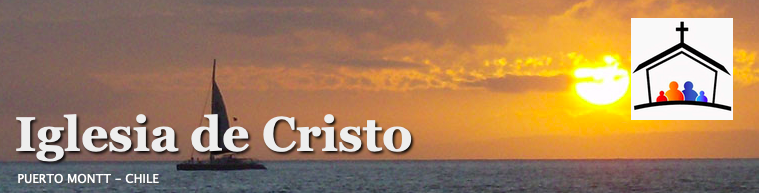 5
PRIMERA PARTE:
El hecho es que Jesús les pregunta a sus apóstoles “¿Quién dicen los hombres que es el Hijo del Hombre?”.  La respuesta es que en general los hombres piensan que Jesús es un profeta; es decir, un ser humano al que Dios le daba a entender qué debía decir al pueblo como mensaje de parte de Dios.
Ok.  eso es lo que piensan los hombres.  Pero Jesús les hace ahora la segunda pregunta: “Y vosotros ¿Quién decís que soy yo?”; entonces Pedro se adelantó en responder y dijo “Tú eres el Cristo, el hijo del Dios viviente”.  Jesús les da entender que eso es efectivo, pero que no se lo digan a los hombres.
24-10-21
La Confesión de Pedro
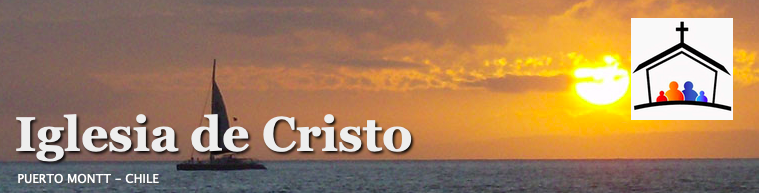 24-10-21
6
La Confesión de Pedro
Mateo 16:13-20 

'Viniendo Jesús a la región de Cesarea de Filipo, preguntó a sus discípulos, diciendo: ¿Quién dicen los hombres que es el Hijo del Hombre? Ellos dijeron: Unos, Juan el Bautista; otros, Elías; y otros, Jeremías, o alguno de los profetas. Él les dijo: Y vosotros, ¿quién decís que soy yo? Respondiendo Simón Pedro, dijo: Tú eres el Cristo, el Hijo del Dios viviente. Entonces le respondió Jesús: Bienaventurado eres, Simón, hijo de Jonás, porque no te lo reveló carne ni sangre, sino mi Padre que está en los cielos. Y yo también te digo, que tú eres Pedro, y sobre esta roca edificaré mi iglesia; y las puertas del Hades no prevalecerán contra ella. Y a ti te daré las llaves del reino de los cielos; y todo lo que atares en la tierra será atado en los cielos; y todo lo que desatares en la tierra será desatado en los cielos. Entonces mandó a sus discípulos que a nadie dijesen que él era Jesús el Cristo. '
S. Mateo 8:27-30 

'Salieron Jesús y sus discípulos por las aldeas de Cesarea de Filipo. Y en el camino preguntó a sus discípulos, diciéndoles: ¿Quién dicen los hombres que soy yo? Ellos respondieron: Unos, Juan el Bautista; otros, Elías; y otros, alguno de los profetas. Entonces él les dijo: Y vosotros, ¿quién decís que soy? Respondiendo Pedro, le dijo: Tú eres el Cristo. Pero él les mandó que no dijesen esto de él a ninguno. '
Lucas 9:18-20 

'Aconteció que mientras Jesús oraba aparte, estaban con él los discípulos; y les preguntó, diciendo: ¿Quién dice la gente que soy yo? Ellos respondieron: Unos, Juan el Bautista; otros, Elías; y otros, que algún profeta de los antiguos ha resucitado. Él les dijo: ¿Y vosotros, quién decís que soy? Entonces respondiendo Pedro, dijo: El Cristo de Dios. '
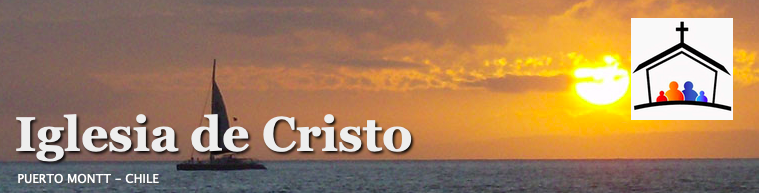 7
TERCERA PARTE:
Ahora bien, Jesús no quería que sus discípulos que iban a ser apóstoles más tarde, divulgasen que Jesús es el Cristo porque no era el momento…. 
Esto claro que esta instrucción de Jesús era por un momento, porque una vez Jesús resucitado e iniciado la Iglesia en el día de Pentecostés, los apóstoles predicaron el evangelio; es decir, la muerte , sepultura y resurrección de Jesús diciendo a toda persona que Jesús es el Cristo, el Mesías, que ahora esta sentado a la diestra del Padre  celestial en los cielos.
24-10-21
La Confesión de Pedro
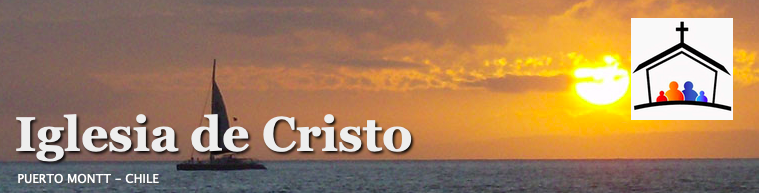 24-10-21
8
La Confesión de Pedro
Mateo 16:13-20 

'Viniendo Jesús a la región de Cesarea de Filipo, preguntó a sus discípulos, diciendo: ¿Quién dicen los hombres que es el Hijo del Hombre? Ellos dijeron: Unos, Juan el Bautista; otros, Elías; y otros, Jeremías, o alguno de los profetas. Él les dijo: Y vosotros, ¿quién decís que soy yo? Respondiendo Simón Pedro, dijo: Tú eres el Cristo, el Hijo del Dios viviente. Entonces le respondió Jesús: Bienaventurado eres, Simón, hijo de Jonás, porque no te lo reveló carne ni sangre, sino mi Padre que está en los cielos. Y yo también te digo, que tú eres Pedro, y sobre esta roca edificaré mi iglesia; y las puertas del Hades no prevalecerán contra ella. Y a ti te daré las llaves del reino de los cielos; y todo lo que atares en la tierra será atado en los cielos; y todo lo que desatares en la tierra será desatado en los cielos. Entonces mandó a sus discípulos que a nadie dijesen que él era Jesús el Cristo. '
S. Mateo 8:27-30 

'Salieron Jesús y sus discípulos por las aldeas de Cesarea de Filipo. Y en el camino preguntó a sus discípulos, diciéndoles: ¿Quién dicen los hombres que soy yo? Ellos respondieron: Unos, Juan el Bautista; otros, Elías; y otros, alguno de los profetas. Entonces él les dijo: Y vosotros, ¿quién decís que soy? Respondiendo Pedro, le dijo: Tú eres el Cristo. Pero él les mandó que no dijesen esto de él a ninguno. '
Lucas 9:18-20 

'Aconteció que mientras Jesús oraba aparte, estaban con él los discípulos; y les preguntó, diciendo: ¿Quién dice la gente que soy yo? Ellos respondieron: Unos, Juan el Bautista; otros, Elías; y otros, que algún profeta de los antiguos ha resucitado. Él les dijo: ¿Y vosotros, quién decís que soy? Entonces respondiendo Pedro, dijo: El Cristo de Dios. '
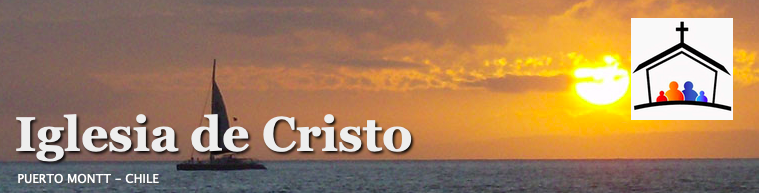 Mateo 16:17-19 

Entonces le respondió Jesús: Bienaventurado eres, Simón, hijo de Jonás, porque no te lo reveló carne ni sangre, sino mi Padre que está en los cielos. Y yo también te digo, que tú eres Pedro, y sobre esta roca edificaré mi iglesia; y las puertas del Hades no prevalecerán contra ella. Y a ti te daré las llaves del reino de los cielos; y todo lo que atares en la tierra será atado en los cielos; y todo lo que desatares en la tierra será desatado en los cielos.
9
Mateo 16:13-20 

'Viniendo Jesús a la región de Cesarea de Filipo, preguntó a sus discípulos, diciendo: ¿Quién dicen los hombres que es el Hijo del Hombre? Ellos dijeron: Unos, Juan el Bautista; otros, Elías; y otros, Jeremías, o alguno de los profetas. Él les dijo: Y vosotros, ¿quién decís que soy yo? Respondiendo Simón Pedro, dijo: Tú eres el Cristo, el Hijo del Dios viviente. Entonces le respondió Jesús: Bienaventurado eres, Simón, hijo de Jonás, porque no te lo reveló carne ni sangre, sino mi Padre que está en los cielos. Y yo también te digo, que tú eres Pedro, y sobre esta roca edificaré mi iglesia; y las puertas del Hades no prevalecerán contra ella. Y a ti te daré las llaves del reino de los cielos; y todo lo que atares en la tierra será atado en los cielos; y todo lo que desatares en la tierra será desatado en los cielos. Entonces mandó a sus discípulos que a nadie dijesen que él era Jesús el Cristo. '
24-10-21
La Confesión de Pedro
SEGUNDA PARTE:
La discusión se centra en si el texto subrayado “y sobre esta roca edificaré mi iglesia; y las puertas del Hades no prevalecerán contra ella” se refiere a (1) Pedro o (2) la confesión que Pedro hizo.  
Si se interpreta como (1) entonces diremos que la Iglesia se funda en la persona de Pedro, pero si interpretamos (2) diremos que la Iglesia se funda en Cristo.
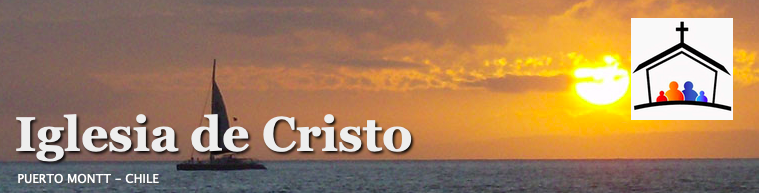 3 argumentos para inclinarse por la interpretación que la roca sobre la que se funda la Iglesia es la verdad que Pedro declaró: “TU ERES EL CRISTO, EL HIJO DEL DIOS VIVIENTE”
10
24-10-21
Primera razón:
La idea de relevancia en el pasaje es la verdad respecto de quien es Jesús, por lo tanto tiene mucho mas sentido que la roca este relacionado al tema principal de importancia en el pasaje y no al detalle de afirmación de Jesus sobre Pedro…….
La Confesión de Pedro
👀 OJO...  Que el concepto se menciona 5 veces en el pasaje 👀
Mateo 16:13-20 

'Viniendo Jesús a la región de Cesarea de Filipo, preguntó a sus discípulos, diciendo: ¿Quién dicen los hombres que es el Hijo del Hombre? Ellos dijeron: Unos, Juan el Bautista; otros, Elías; y otros, Jeremías, o alguno de los profetas. Él les dijo: Y vosotros, ¿quién decís que soy yo? Respondiendo Simón Pedro, dijo: Tú eres el Cristo, el Hijo del Dios viviente. Entonces le respondió Jesús: Bienaventurado eres, Simón, hijo de Jonás, porque no te lo reveló carne ni sangre, sino mi Padre que está en los cielos. Y yo también te digo, que tú eres Pedro, y sobre esta roca edificaré mi iglesia; y las puertas del Hades no prevalecerán contra ella. Y a ti te daré las llaves del reino de los cielos; y todo lo que atares en la tierra será atado en los cielos; y todo lo que desatares en la tierra será desatado en los cielos. Entonces mandó a sus discípulos que a nadie dijesen que él era Jesús el Cristo. '
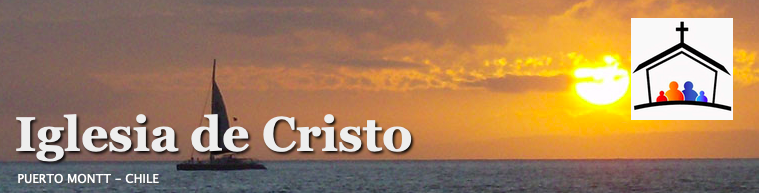 3 argumentos para inclinarse por la interpretación que la roca sobre la que se funda la Iglesia es la verdad que Pedro declaró: “TU ERES EL CRISTO, EL HIJO DEL DIOS VIVIENTE”
11
Segunda razón:
Fíjese muy bien que después de la declaración FUNDAMENTAL que hace Jesús (“y sobre esta roca edificaré mi iglesia; y las puertas del Hades no prevalecerán contra ella”) viene un punto seguido para dar una segunda idea en donde resalta el texto “Y A TI…..” .
es decir, que lo anterior no era respecto de TI.
24-10-21
La Confesión de Pedro
Mateo 16:17-19 

Entonces le respondió Jesús: Bienaventurado eres, Simón, hijo de Jonás, porque no te lo reveló carne ni sangre, sino mi Padre que está en los cielos. Y yo también te digo, que tú eres Pedro, 
y sobre esta roca edificaré mi iglesia; y las puertas del Hades no prevalecerán contra ella. 
Y a ti te daré las llaves del reino de los cielos; y todo lo que atares en la tierra será atado en los cielos; y todo lo que desatares en la tierra será desatado en los cielos.
SI Habla de Pedro
NO Habla de Pedro
SI Habla de Pedro
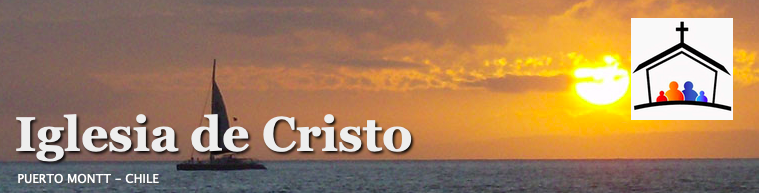 3 argumentos para inclinarse por la interpretación que la roca sobre la que se funda la Iglesia es la verdad que Pedro declaró: “TU ERES EL CRISTO, EL HIJO DEL DIOS VIVIENTE”
12
24-10-21
Tercera razón:
Hay varios texto en la Biblia que afirman que Jesús es la piedra angular (Efesios 2:20, I Pedro 2:6-7, Salmos 118:22 o Marcos 12:10, Hechos 4:11)
La Confesión de Pedro
Efesios 2: 17-22 “'Y vino y anunció las buenas nuevas de paz a vosotros que estabais lejos, y a los que estaban cerca; porque por medio de él los unos y los otros tenemos entrada por un mismo Espíritu al Padre. Así que ya no sois extranjeros ni advenedizos, sino conciudadanos de los santos, y miembros de la familia de Dios, edificados sobre el fundamento de los apóstoles y profetas, siendo la principal piedra del ángulo Jesucristo mismo, en quien todo el edificio, bien coordinado, va creciendo para ser un templo santo en el Señor; en quien vosotros también sois juntamente edificados para morada de Dios en el Espíritu.'
I Pedro 2: 6-10 “'Acercándoos a él, piedra viva, desechada ciertamente por los hombres, mas para Dios escogida y preciosa, vosotros también, como piedras vivas, sed edificados como casa espiritual y sacerdocio santo, para ofrecer sacrificios espirituales aceptables a Dios por medio de Jesucristo. Por lo cual también contiene la Escritura: He aquí, pongo en Sion la principal piedra del ángulo, escogida, preciosa; Y el que creyere en él, no será avergonzado. Para vosotros, pues, los que creéis, él es precioso; pero para los que no creen, La piedra que los edificadores desecharon, Ha venido a ser la cabeza del ángulo; y: Piedra de tropiezo, y roca que hace caer, porque tropiezan en la palabra, siendo desobedientes; a lo cual fueron también destinados.
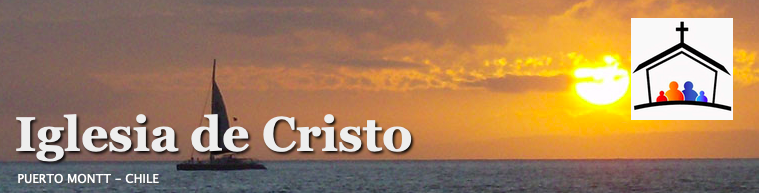 3 argumentos para inclinarse por la interpretación que la roca sobre la que se funda la Iglesia es la verdad que Pedro declaró: “TU ERES EL CRISTO, EL HIJO DEL DIOS VIVIENTE”
13
24-10-21
Tercera razón:
Hay varios texto en la Biblia que afirman que Jesús es la piedra angular (Efesios 2:20, I Pedro 2:6-7, Salmos 118:22 o Marcos 12:10, Hechos 4:11)
La Confesión de Pedro
Salmos 118:21-23 ''Te alabaré porque me has oído, Y me fuiste por salvación. La piedra que desecharon los edificadores Ha venido a ser cabeza del ángulo. De parte de Jehová es esto, Y es cosa maravillosa a nuestros ojos.”
Marcos 12:10-12 “¿Ni aun esta escritura habéis leído: La piedra que desecharon los edificadores Ha venido a ser cabeza del ángulo; El Señor ha hecho esto, Y es cosa maravillosa a nuestros ojos ? Y procuraban prenderle, porque entendían que decía contra ellos aquella parábola; pero temían a la multitud, y dejándole, se fueron.”
Hechos 4:9-13 “Puesto que hoy se nos interroga acerca del beneficio hecho a un hombre enfermo, de qué manera este haya sido sanado, sea notorio a todos vosotros, y a todo el pueblo de Israel, que en el nombre de Jesucristo de Nazaret, a quien vosotros crucificasteis y a quien Dios resucitó de los muertos, por él este hombre está en vuestra presencia sano. Este Jesús es la piedra reprobada por vosotros los edificadores, la cual ha venido a ser cabeza del ángulo. Y en ningún otro hay salvación; porque no hay otro nombre bajo el cielo, dado a los hombres, en que podamos ser salvos. Entonces viendo el denuedo de Pedro y de Juan, y sabiendo que eran hombres sin letras y del vulgo, se maravillaban; y les reconocían que habían estado con Jesús.”
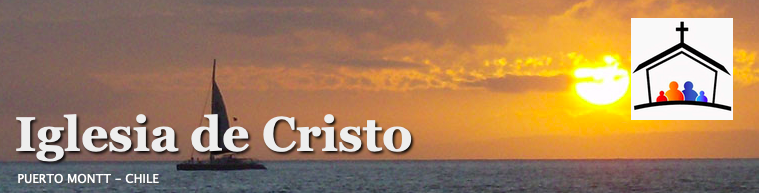 14
24-10-21
¿Qué Significa la Confesión de Pedro a Jesús?
La Confesión de Pedro
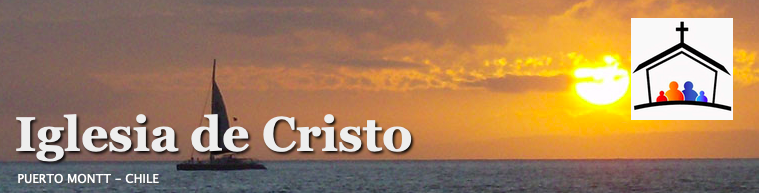 15
24-10-21
La Confesión de Pedro
El Cristo, 
el Hijo del Dios viviente 
es la ROCA 
sobre la cual se edificará la Iglesia del Señor